Thick Dependence
W or Pb
or W20%-Cu80%
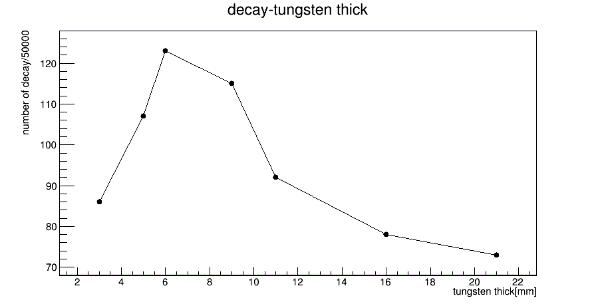 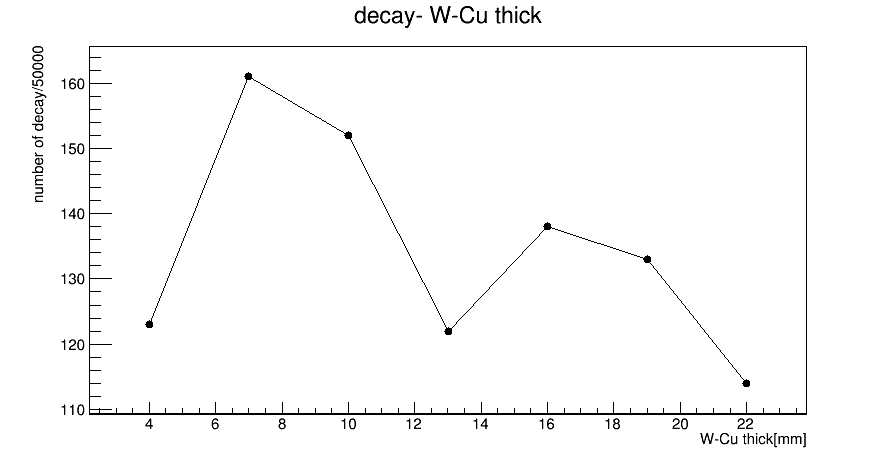 muon
50000 event
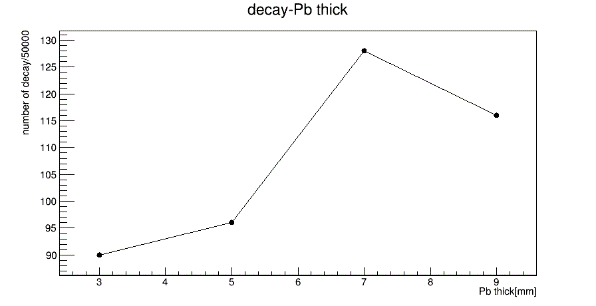 electron
結論：W-Cu 6mmを採用
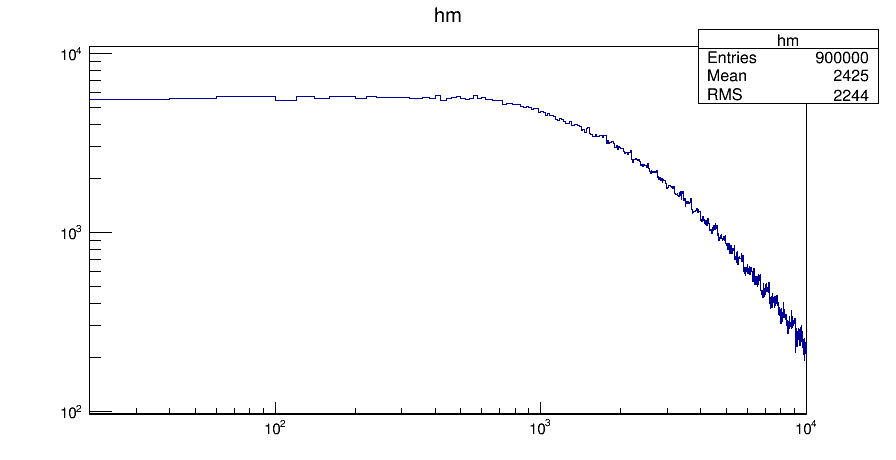 Cosmic muon momentum distribution
By Bess experiment
（p<1GeV/c：1GeV/cの分布を拡張した）